শুভেচ্ছা সকলকে
শিক্ষক পরিচিতি
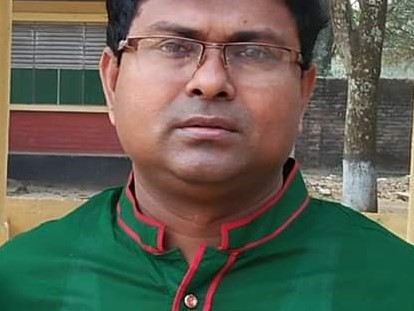 মোঃ মামুনুর রশীদ 
প্রধান শিক্ষক
বিরামপুর রেল কলোনী সপ্রাবি
বিরামপুর, দিনাজপুর
লক্ষ্যকরি
পঞ্চম
প্রথম
চতুর্থ
দ্বিতীয়
তৃতীয়
তৃতীয়
দ্বিতীয়
চতুর্থ
পঞ্চম
প্রথম
ক্রমবাচক সংখ্যা
পাঠ পরিচিতি
শ্রেণিঃপ্রথম 
বিষয়ঃগণিত
পাঠের শিরোনামঃক্রমবাচক সংখ্যা
পাঠ্যাংশঃ ক্রমবাচক সংখ্যা পড়ি( বাম ও ডান দিক থেকে পড়ি )  ।
শিখন ফল
8.1.1 ১ম থেকে ৫ম পর্যন্ত ক্রমবাচক সংখ্যা বলতে পারবে।
8.1.2 ১ম থেকে ৫ম পর্যন্ত ক্রমবাচক সংখ্যা পড়তে পারবে ।
ছবিটি দেখি
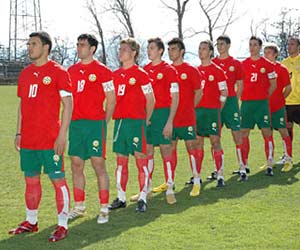 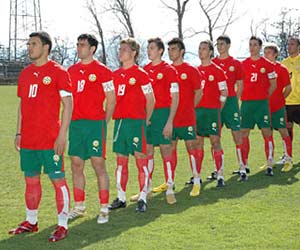 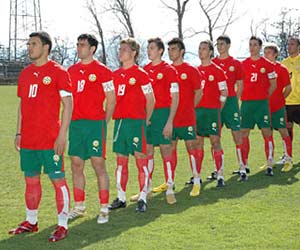 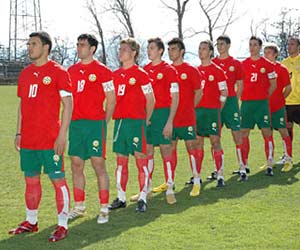 পঞ্চম
চতুর্থ
তৃতীয়
দ্বিতীয়
প্রথম
ডান দিক থেকে বলি
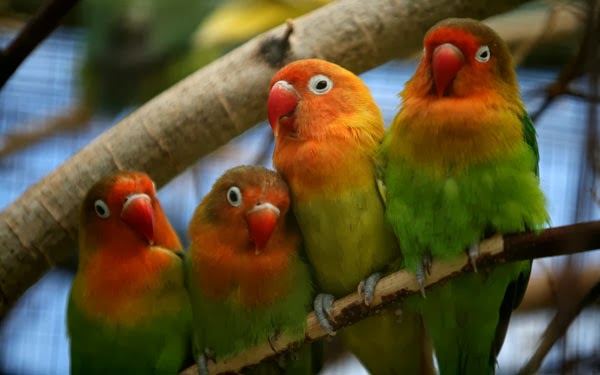 পঞ্চম
চতুর্থ
তৃতীয়
দ্বিতীয়
প্রথম
বাম দিক থেকে বলি
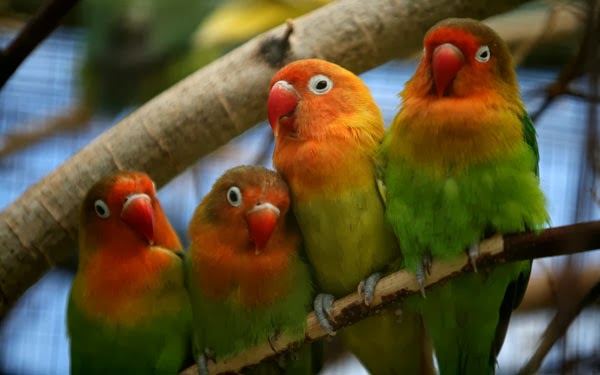 প্রথম
দ্বিতীয়
তৃতীয়
চতুর্থ
পঞ্চম
৪টি দলে ভাগ হয়ে বই পড়  সাহিত্য বই পৃষ্ঠা-৭৮
সাজিয়ে বল
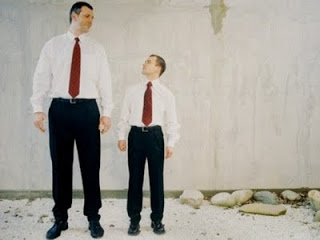 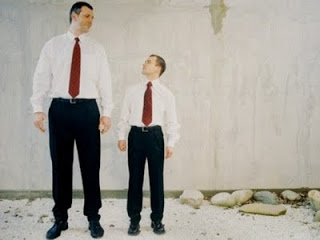 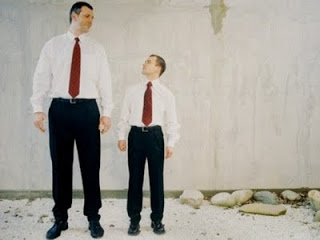 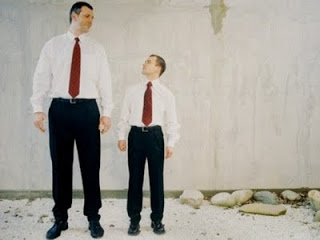 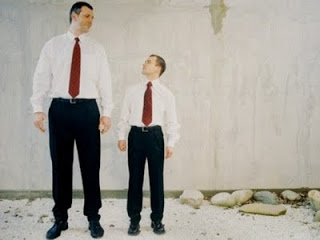 উচ্চতায় কে প্রথম কে পঞ্চম নির্ণয় কর
বড় থেকে ছোট
মিল কর
প্রথম
দ্বিতীয়
তৃতীয়
চতুর্থ
পঞ্চম
৫ ম
১ম
     ৪র্থ 
২য়
৩য়
ক্রমবাচক সংখ্যা লিখ
শেষ
শুরু
সকলকে ধন্যবাদ